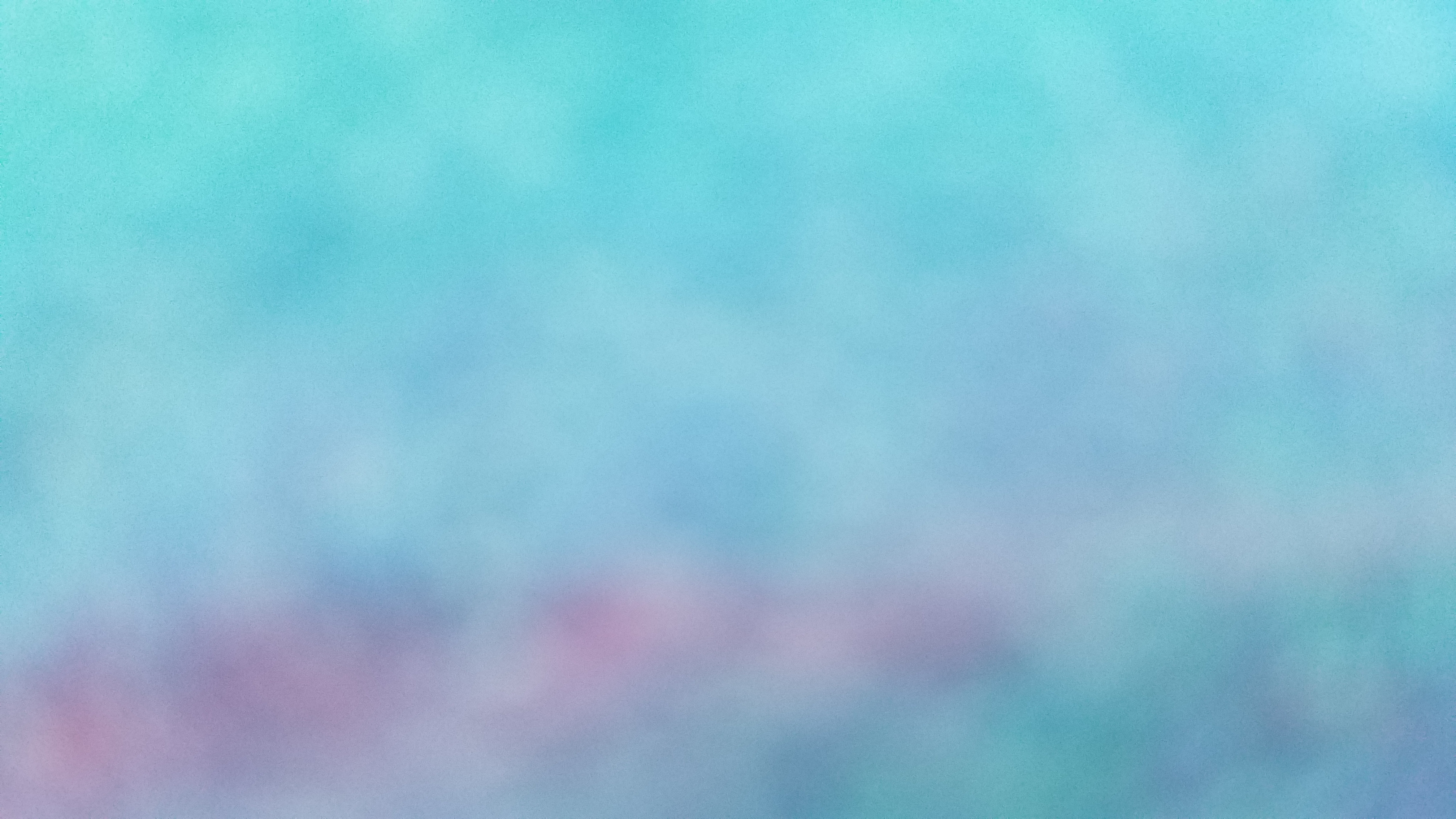 When have you been surprised by a spiritual leader whom you had previously rejected or excluded? 

What is it like when you hear an unexpected knock or call?  Maybe one you aren’t ready for 
or don’t want to answer?
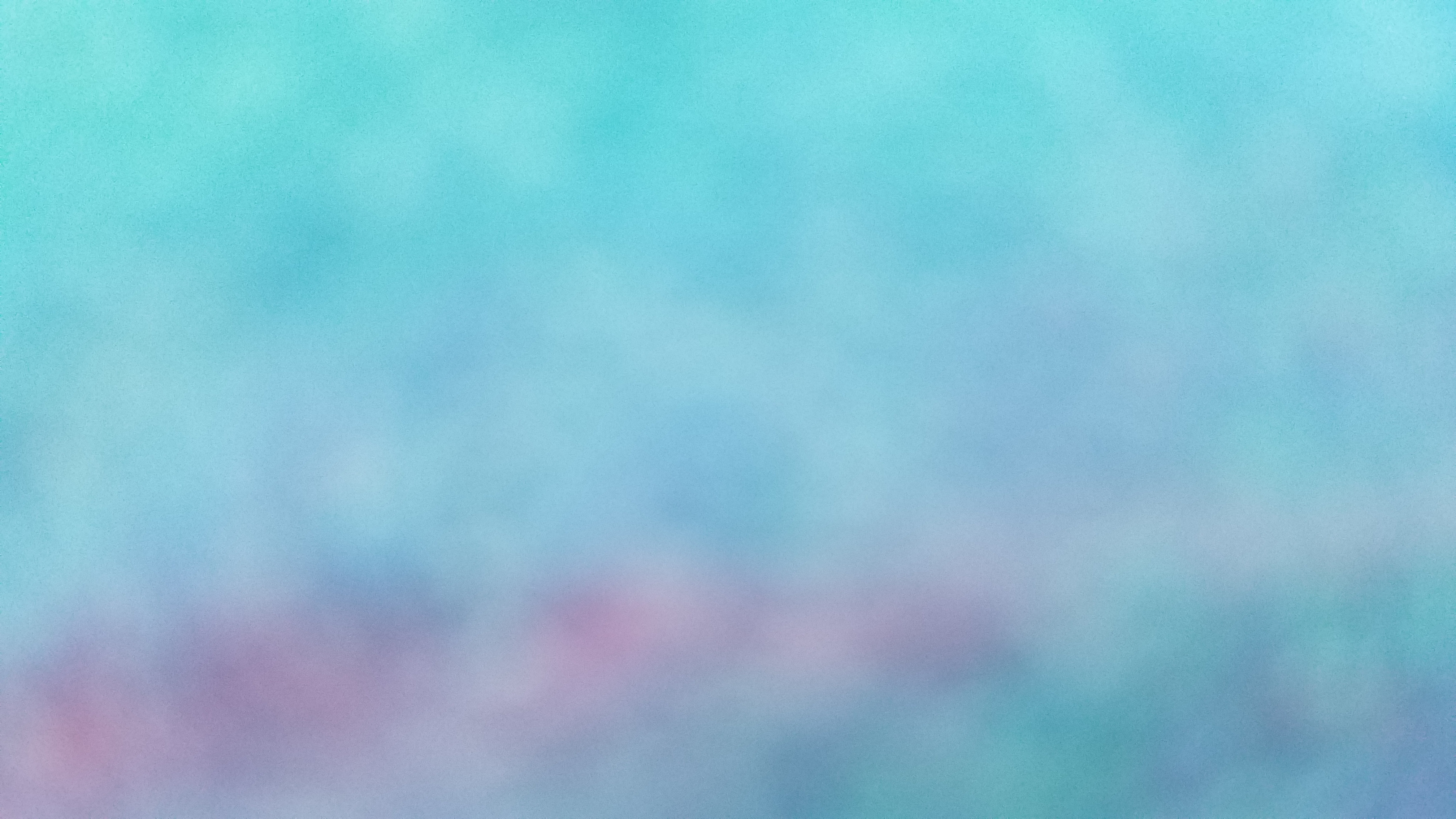 What stands in the way of your accepting correction? Whose correction do you listen to? Whose correction do you reject?

What spiritual and practical disciplines help you to steady your drooping hands and weak knees?
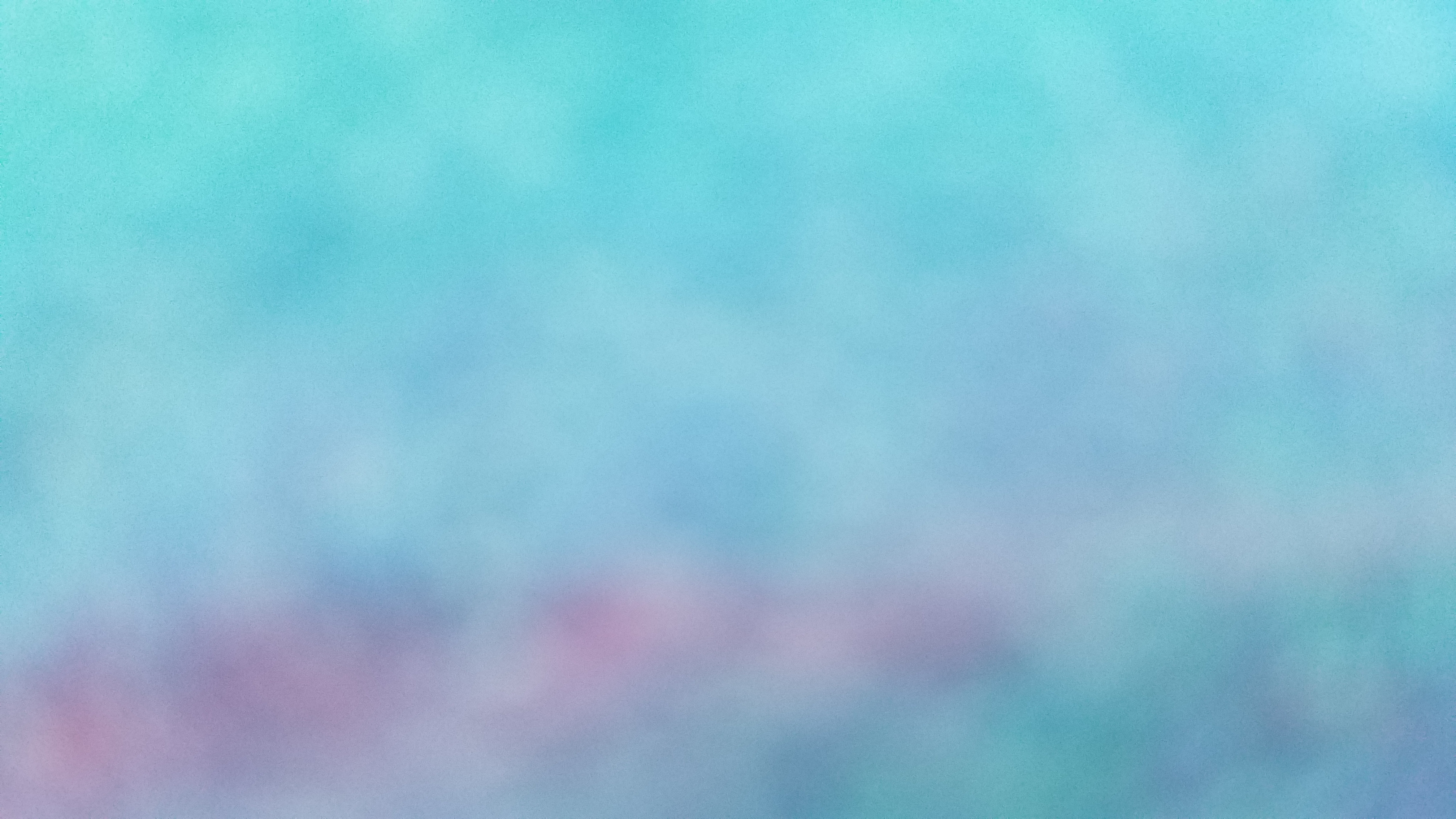 Which of these disciplines do you feel drawn toward?  Which do you resist?

What persons or practices do you rely on to see how God is nudging you to move, and to give you courage to act?
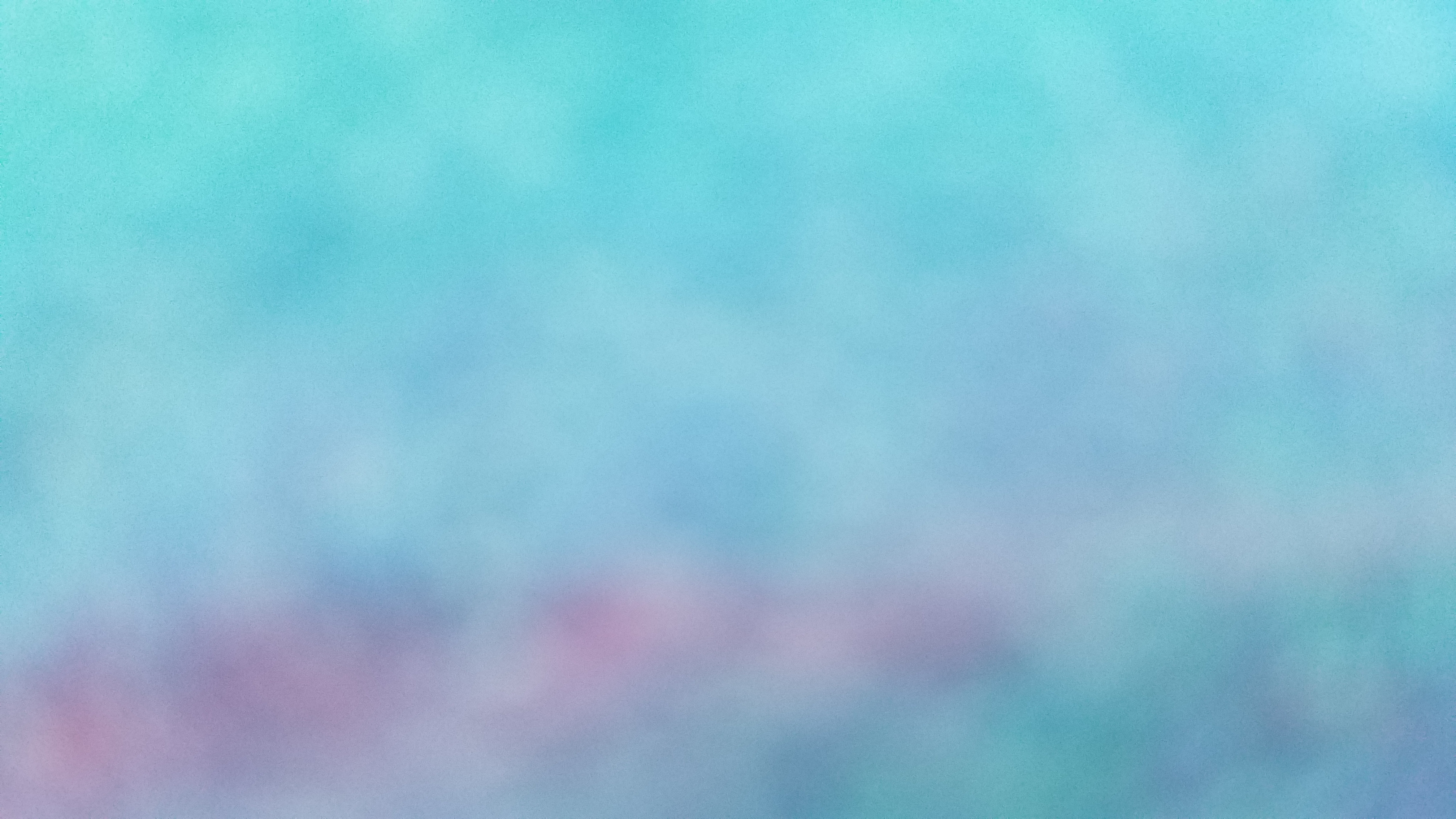 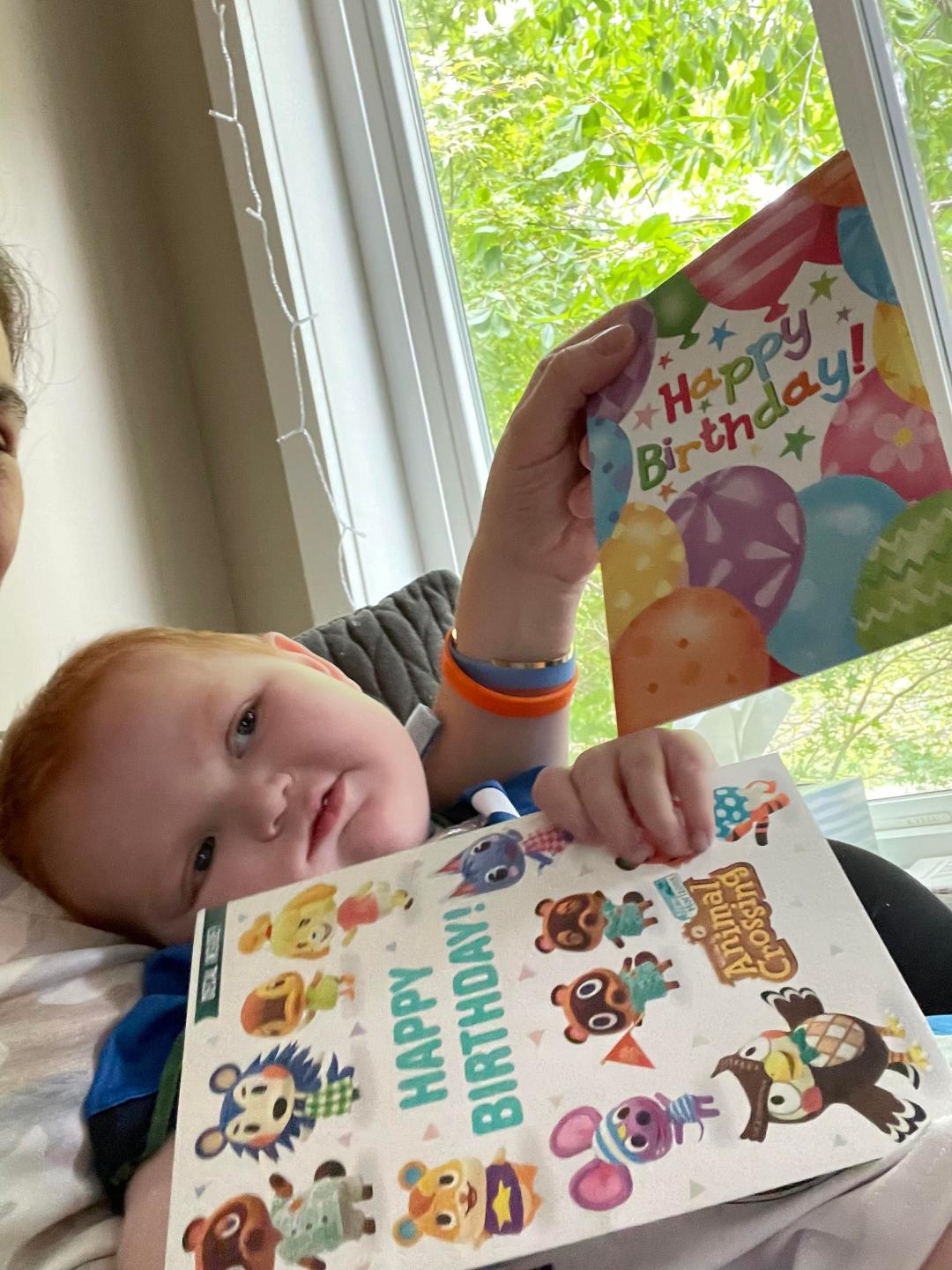